Social Media - Digital Citizenship
What are different types of social media?
What about truth or dare?
Can you say it to their face?
Should you give your password out?
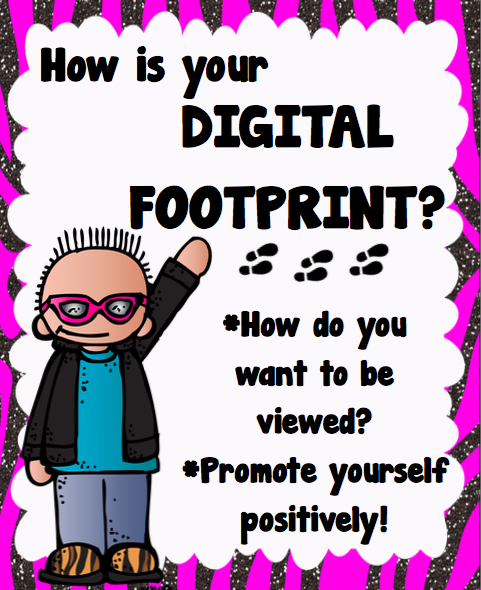 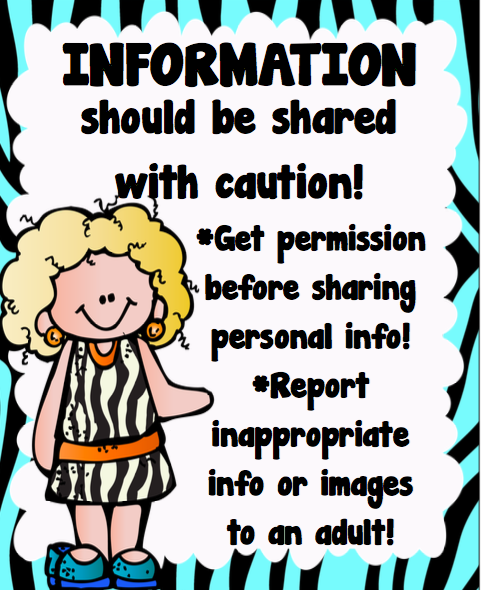 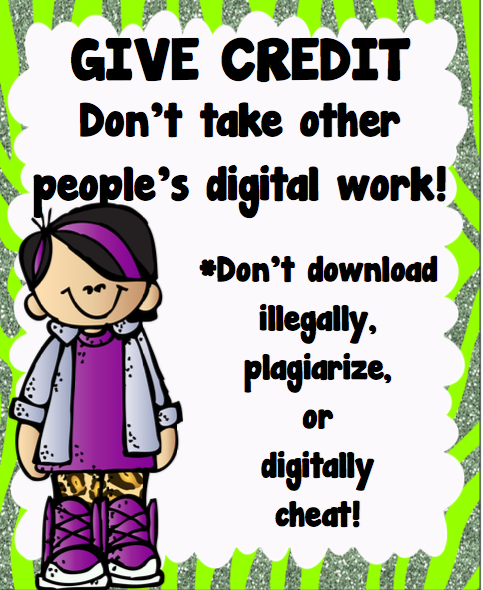 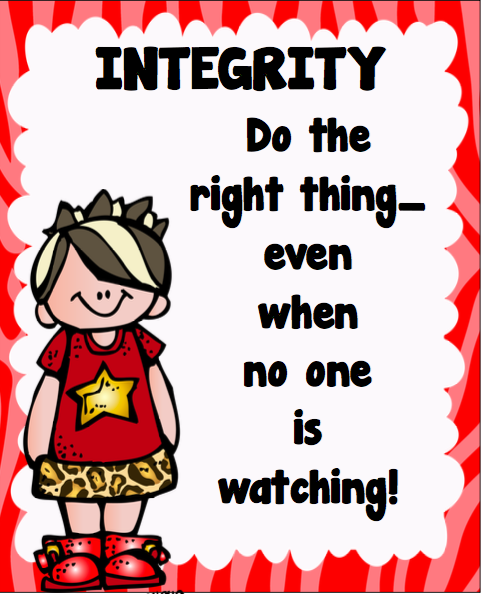 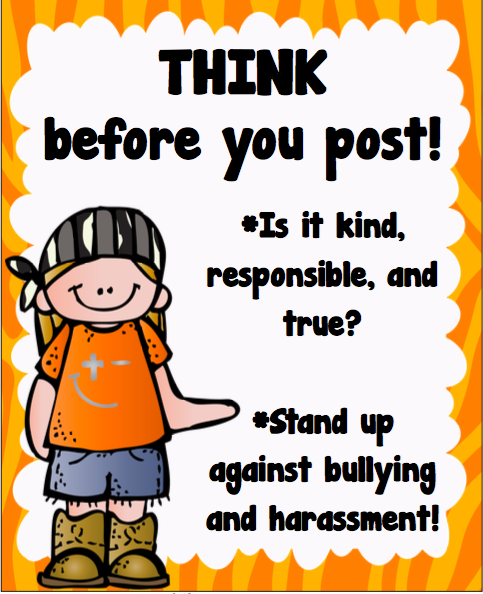 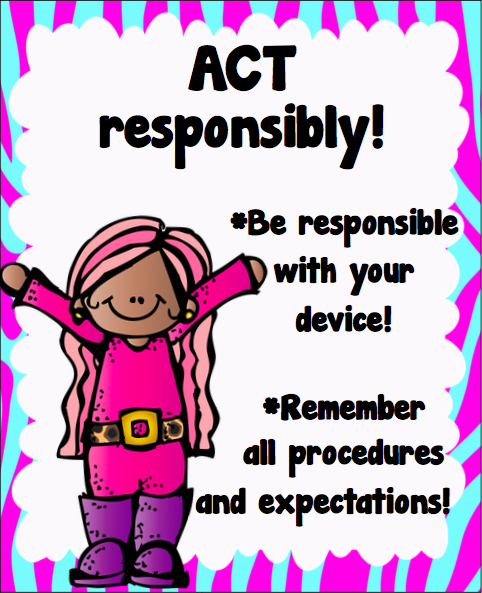 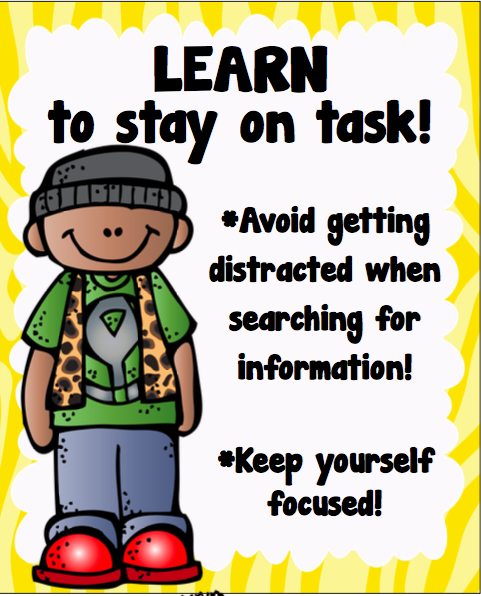 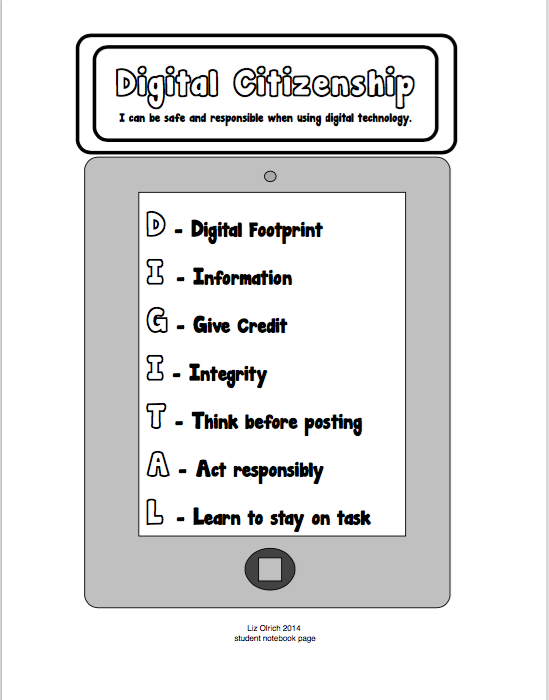 It’s permanent even though you set your profile as private, locked or even deleted. Someone could screenshot what you say.